Figure 8. Replication analyses in an independent postadolescent sample. (A) As expected, analyses corroborated the ...
Cereb Cortex, Volume 25, Issue 4, April 2015, Pages 869–883, https://doi.org/10.1093/cercor/bht276
The content of this slide may be subject to copyright: please see the slide notes for details.
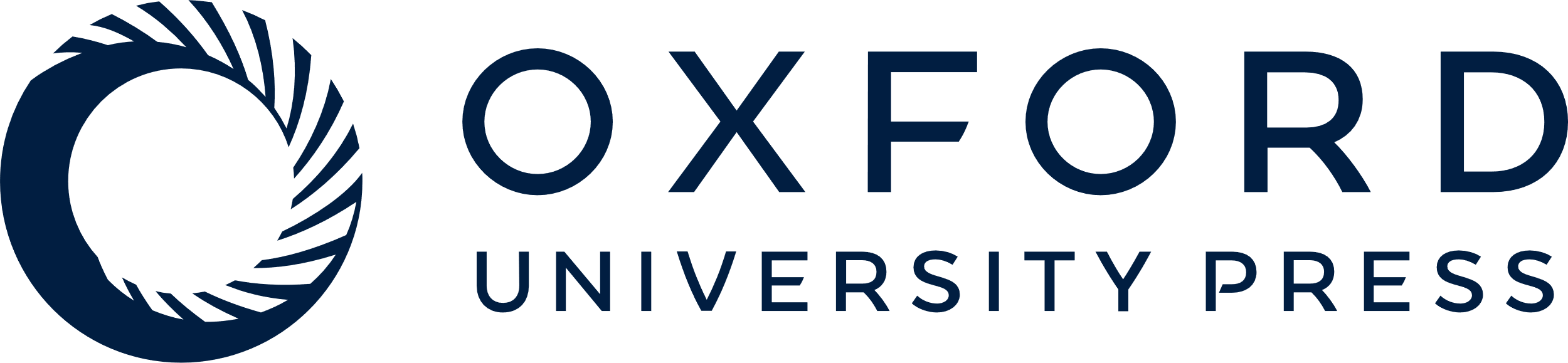 [Speaker Notes: Figure 8. Replication analyses in an independent postadolescent sample. (A) As expected, analyses corroborated the significant negative association between planning accuracy and mid-dlPFC streamline counts in the early 20s. Although the moderation effect of age did not reach significance, shifted centerings of the age regressor (M, 22.75 years, gray dots; M − SD, 20.02 years, white dots; M + SD, 25.48 years, black dots) suggested that the negative association between planning accuracy and mid-dlPFC streamline counts was attenuated with increasing age and leveled out in the late 20s. (B) Calculation of Johnson-Neyman confidence bands confirmed that the negative association between planning accuracy and the focal variable mid-dlPFC streamline counts (z-transformed for comparability) was only significant or showed a trend thereof in the age range between 19.1 and 23.5 years.


Unless provided in the caption above, the following copyright applies to the content of this slide: © The Author 2013. Published by Oxford University Press. All rights reserved. For Permissions, please e-mail: journals.permissions@oup.com]